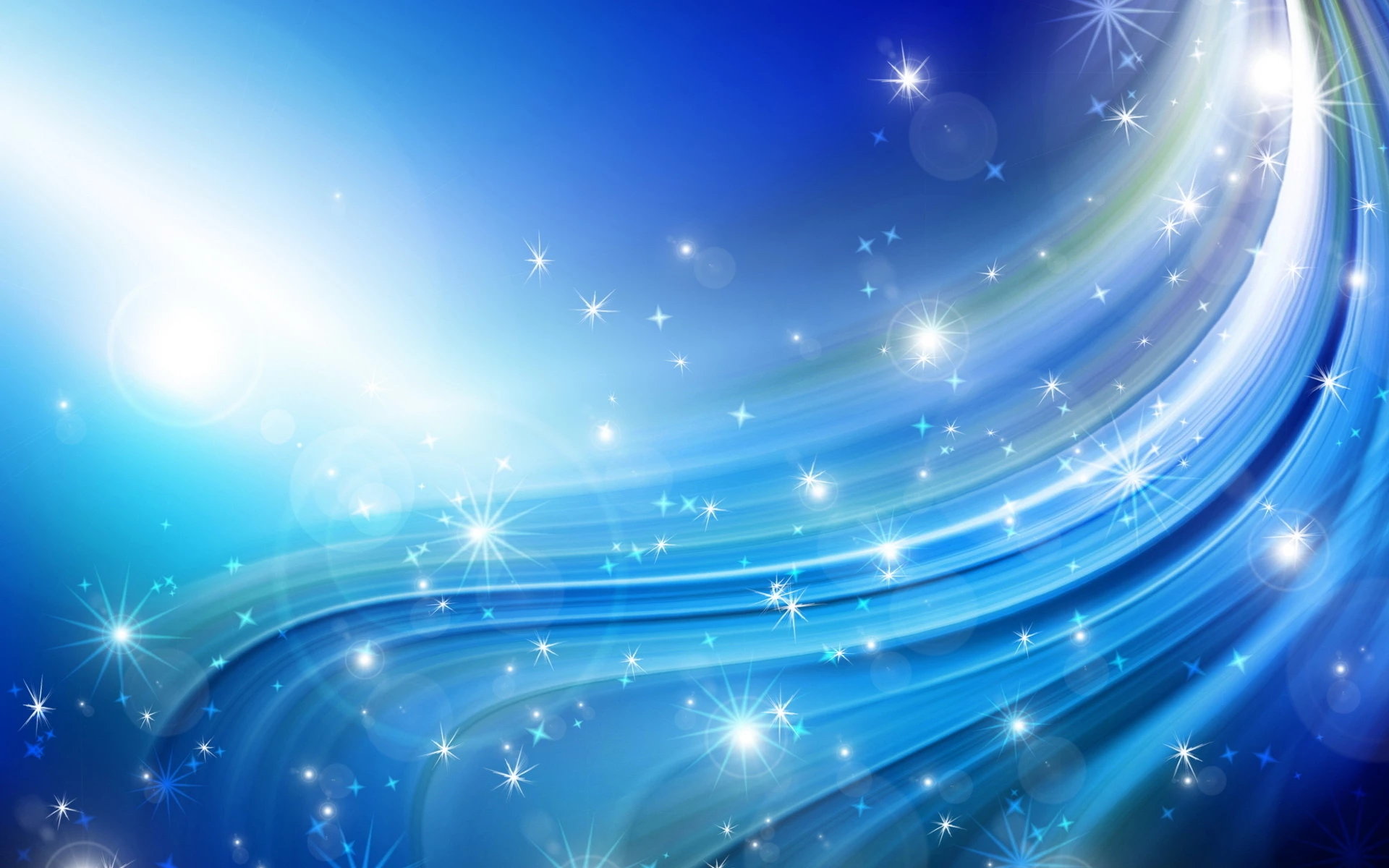 История про медвежонка Умку
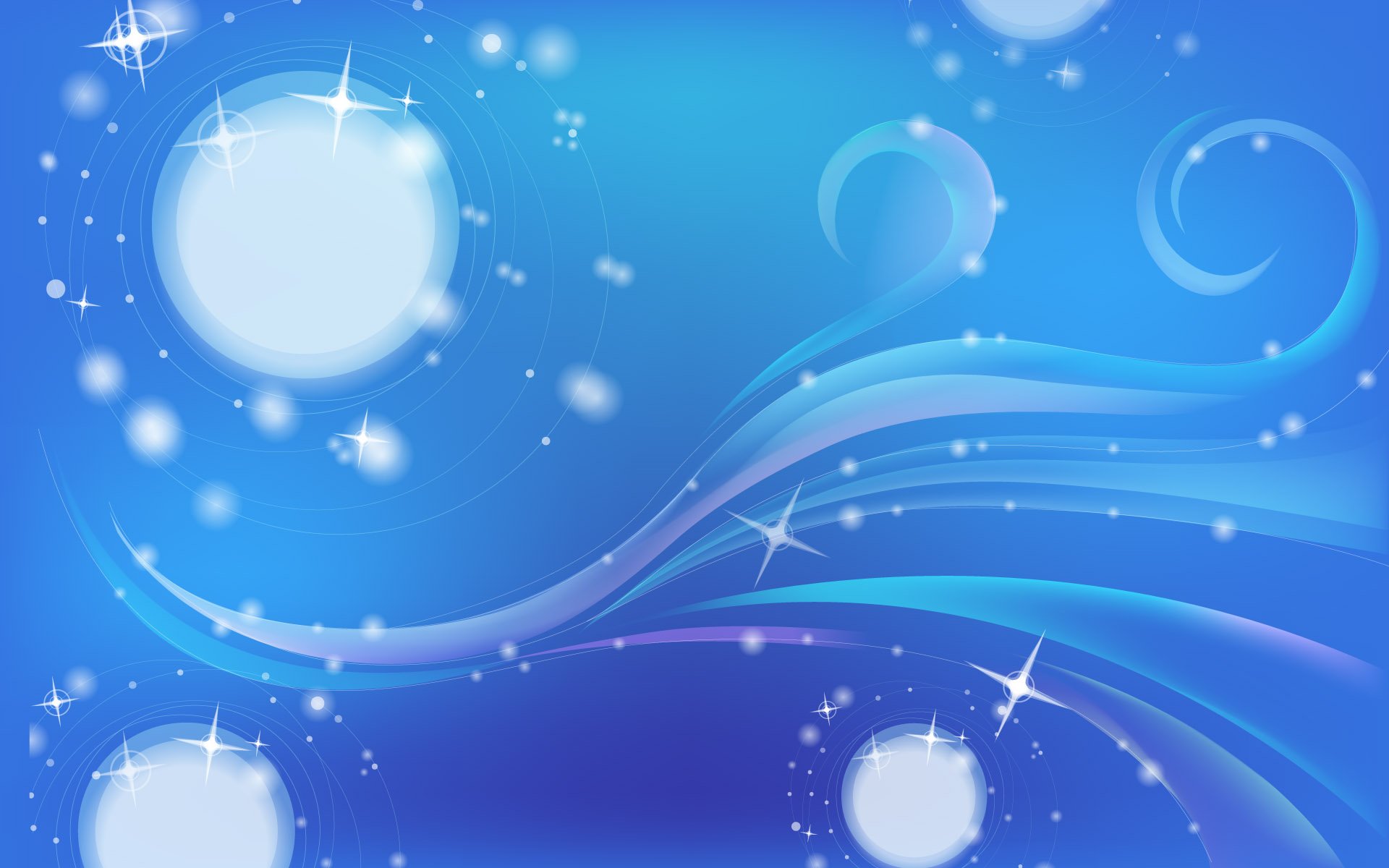 Жил был медвежонок Умка. Был он очень хорошим, замечательным медвежонком: всегда всем помогал, со всеми дружил. Как вдруг что – то произошло.
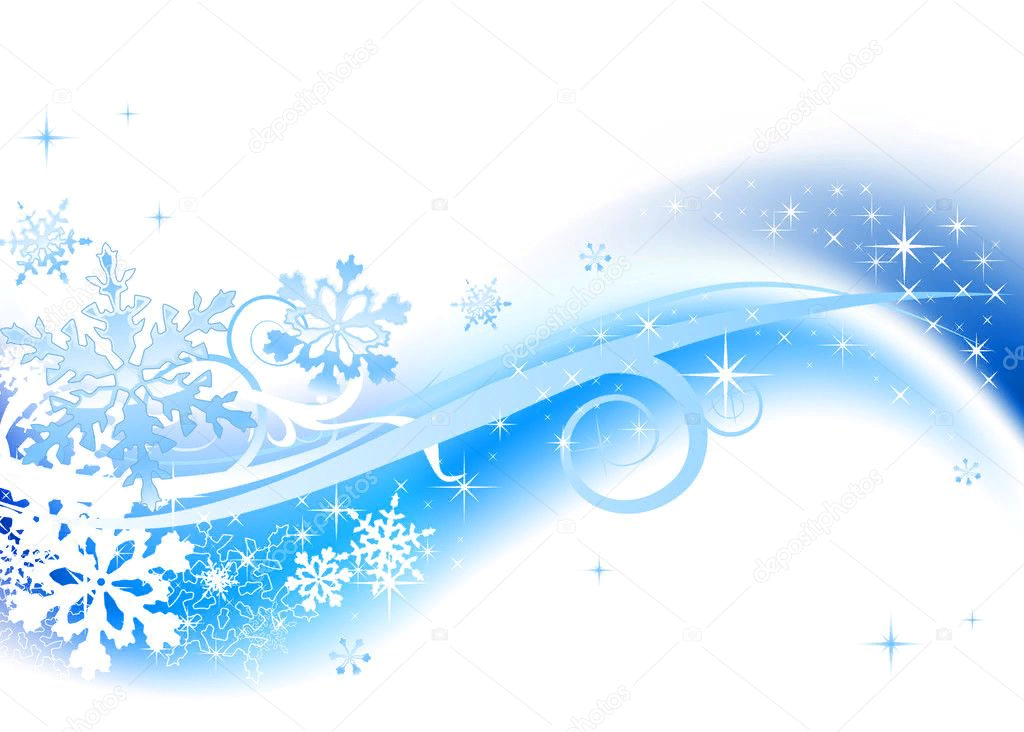 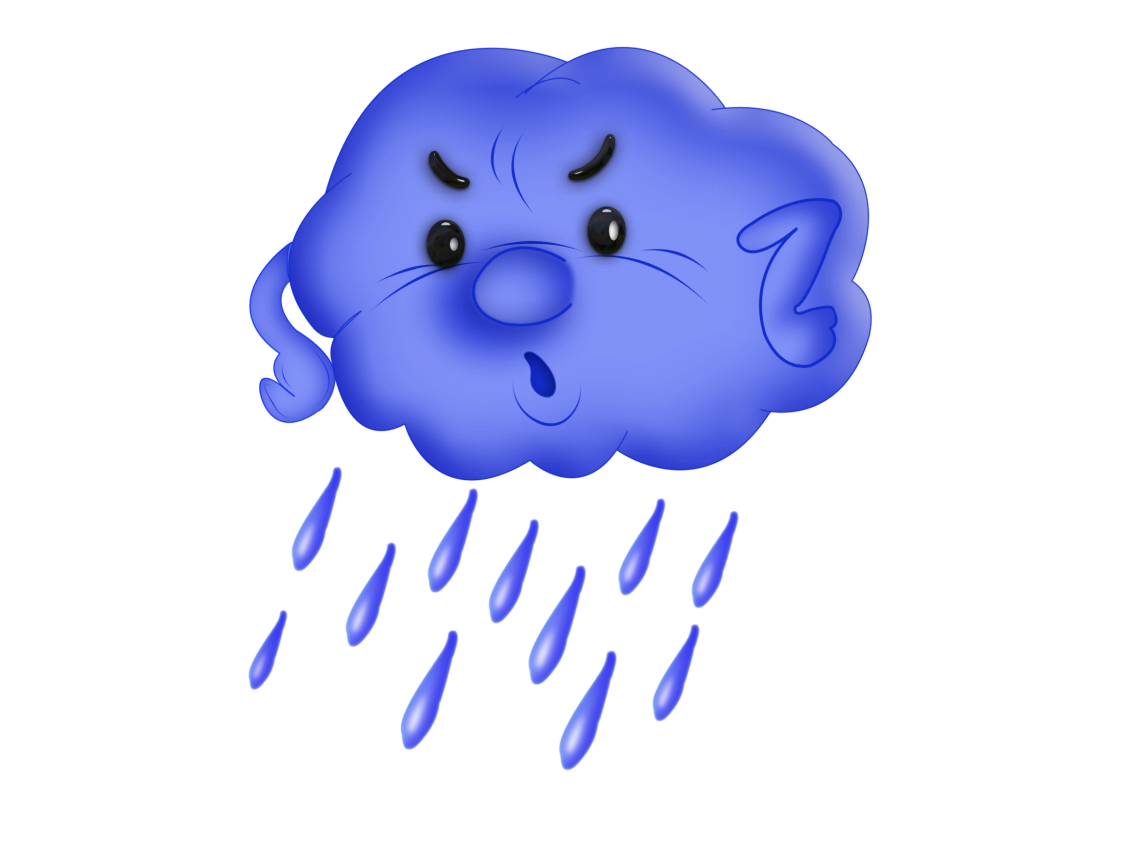 Вышел он зимой на улицу гулять, вдруг налетела на него большая и страшная Тучка – Злючка и унесла его далеко – далеко.
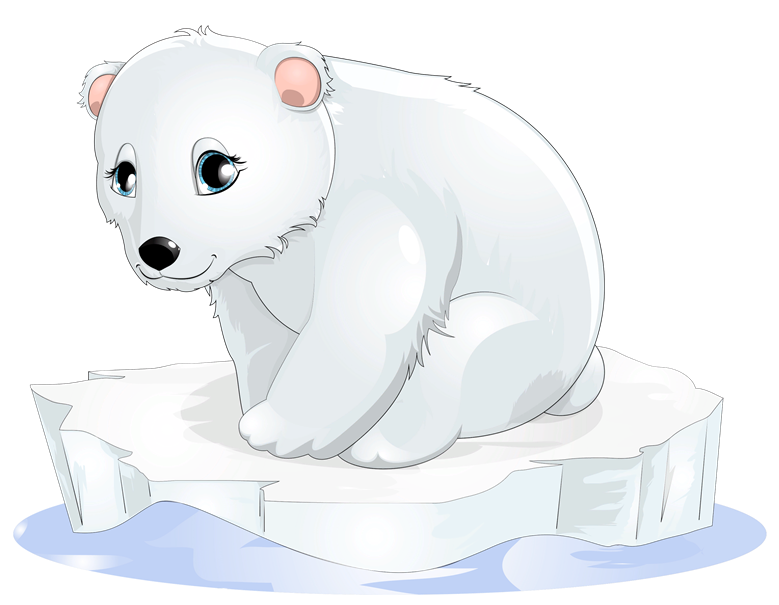 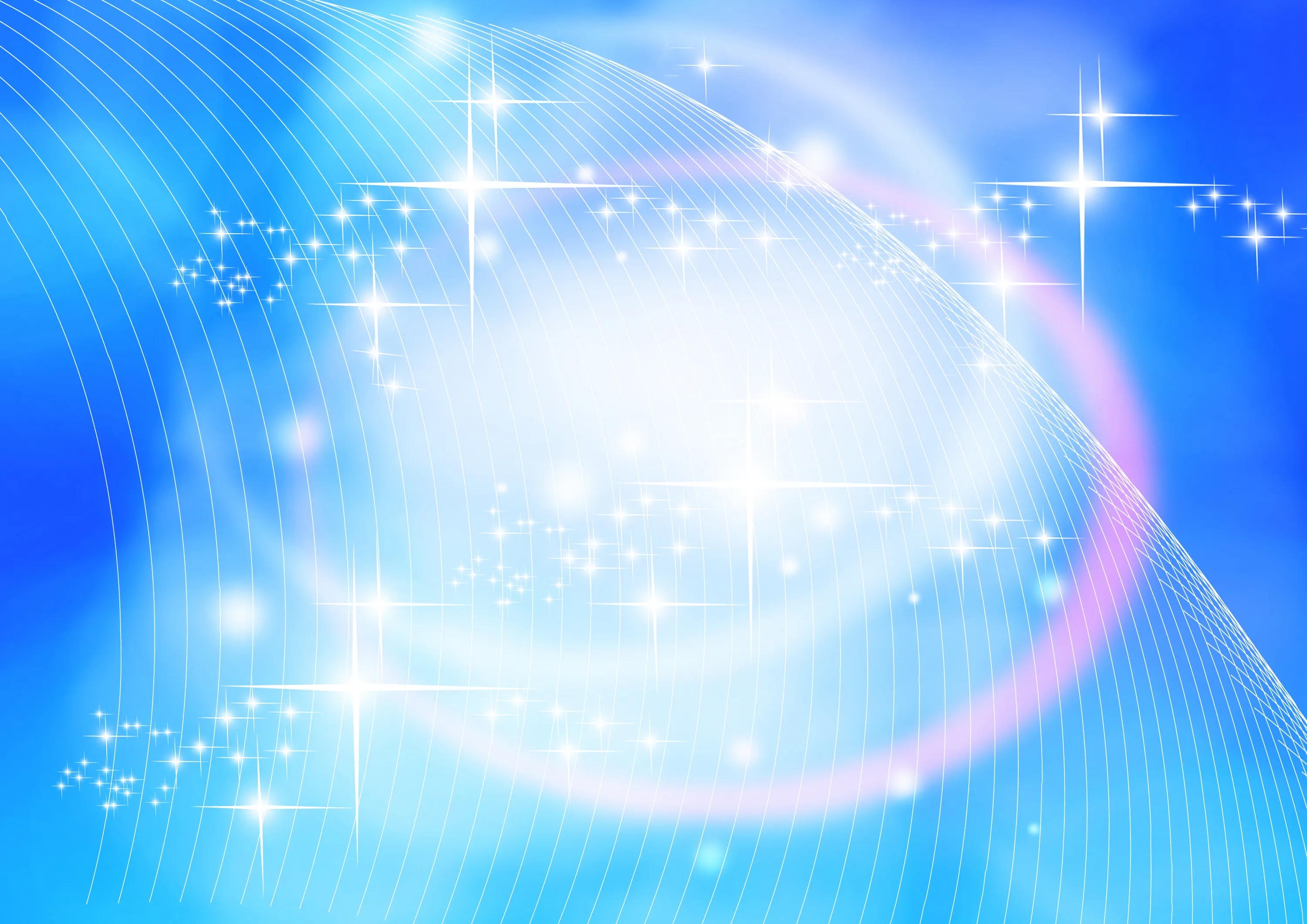 Злючка заколдовала Умку, и научился он злиться, драться, кричать.
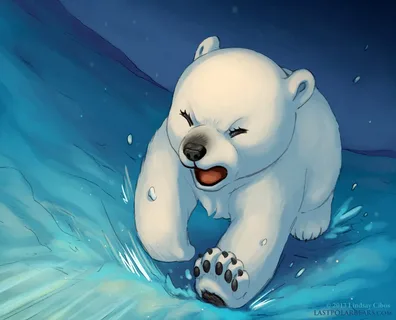 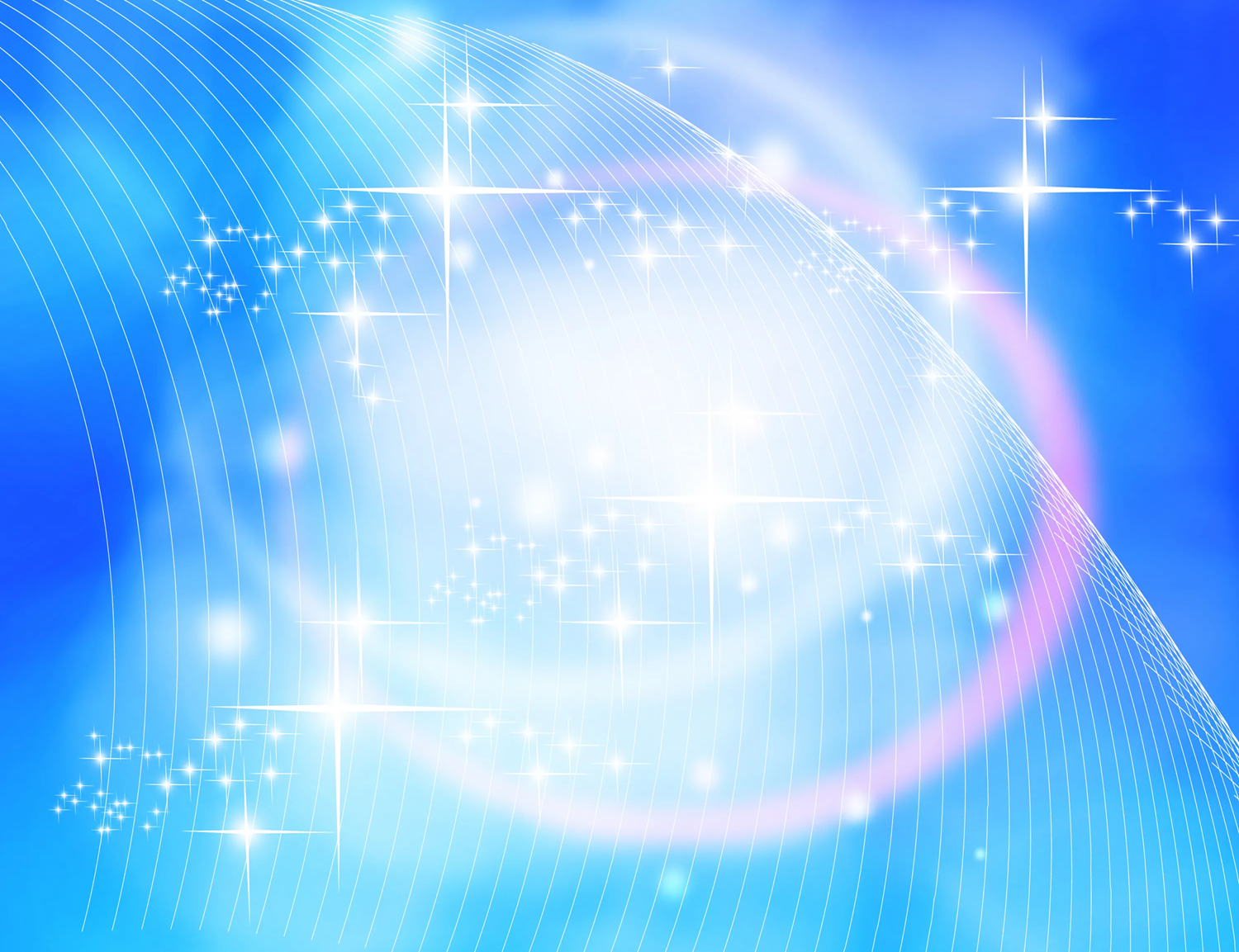 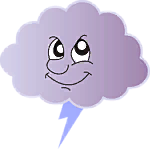 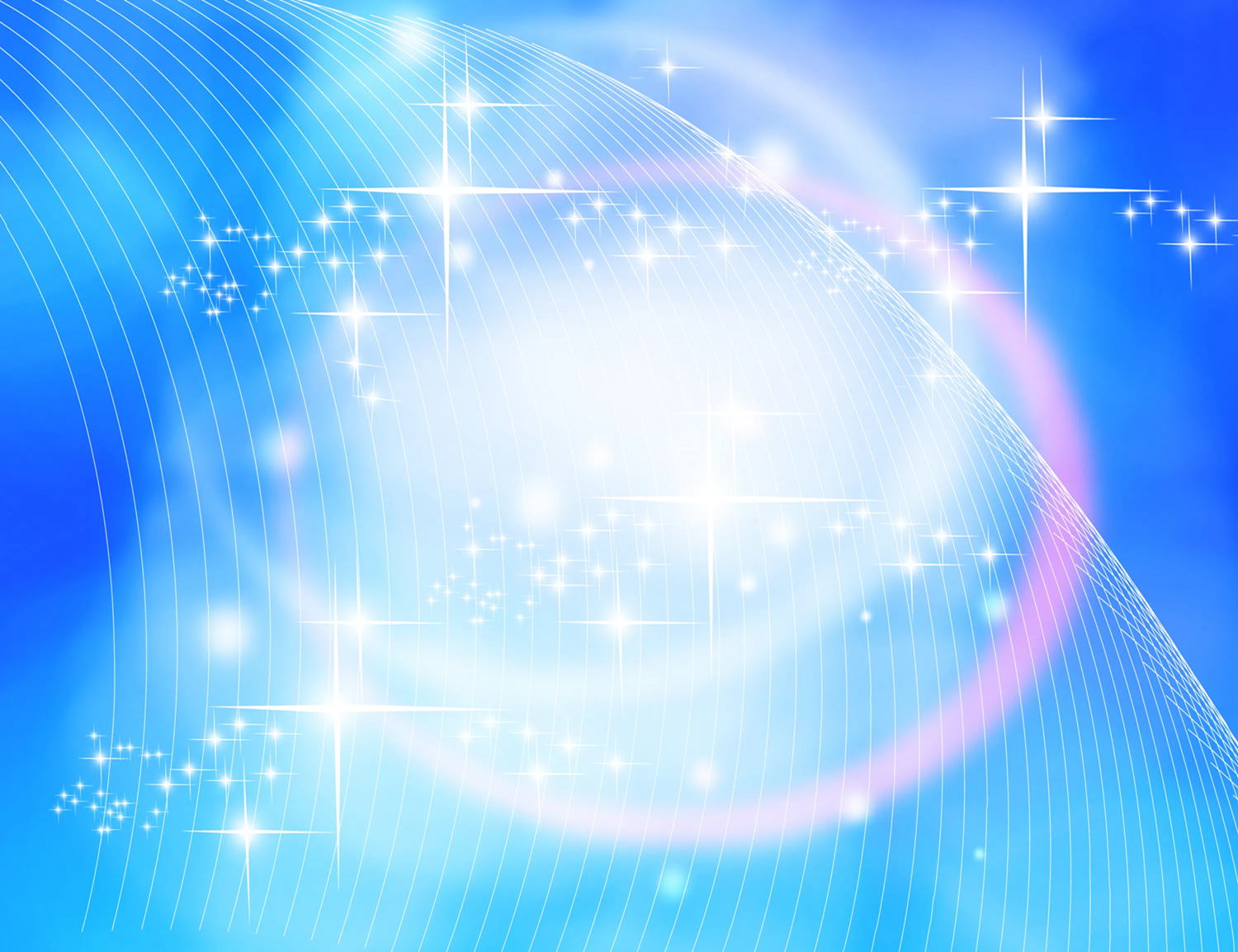 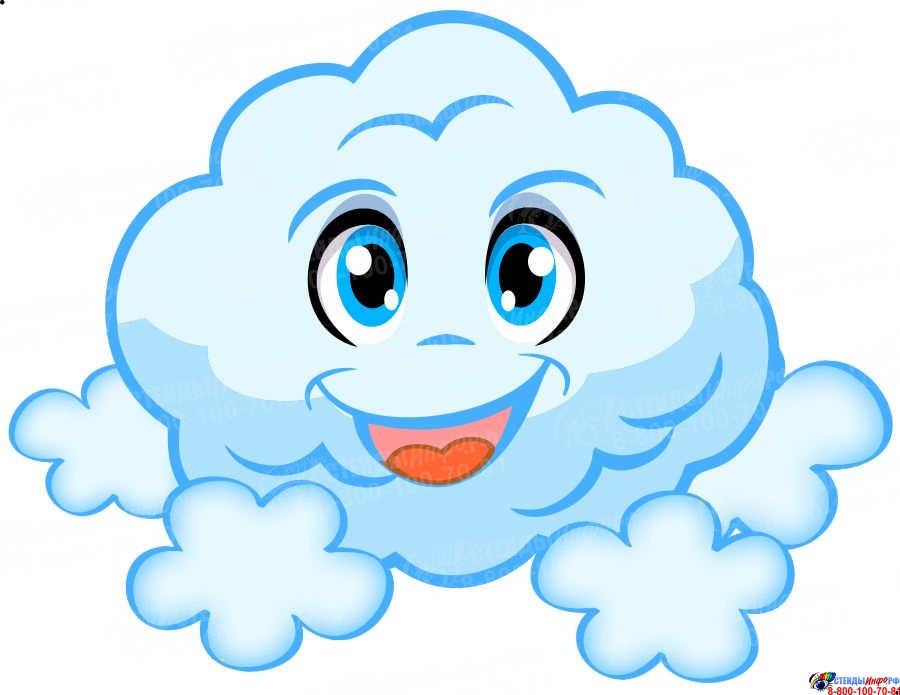 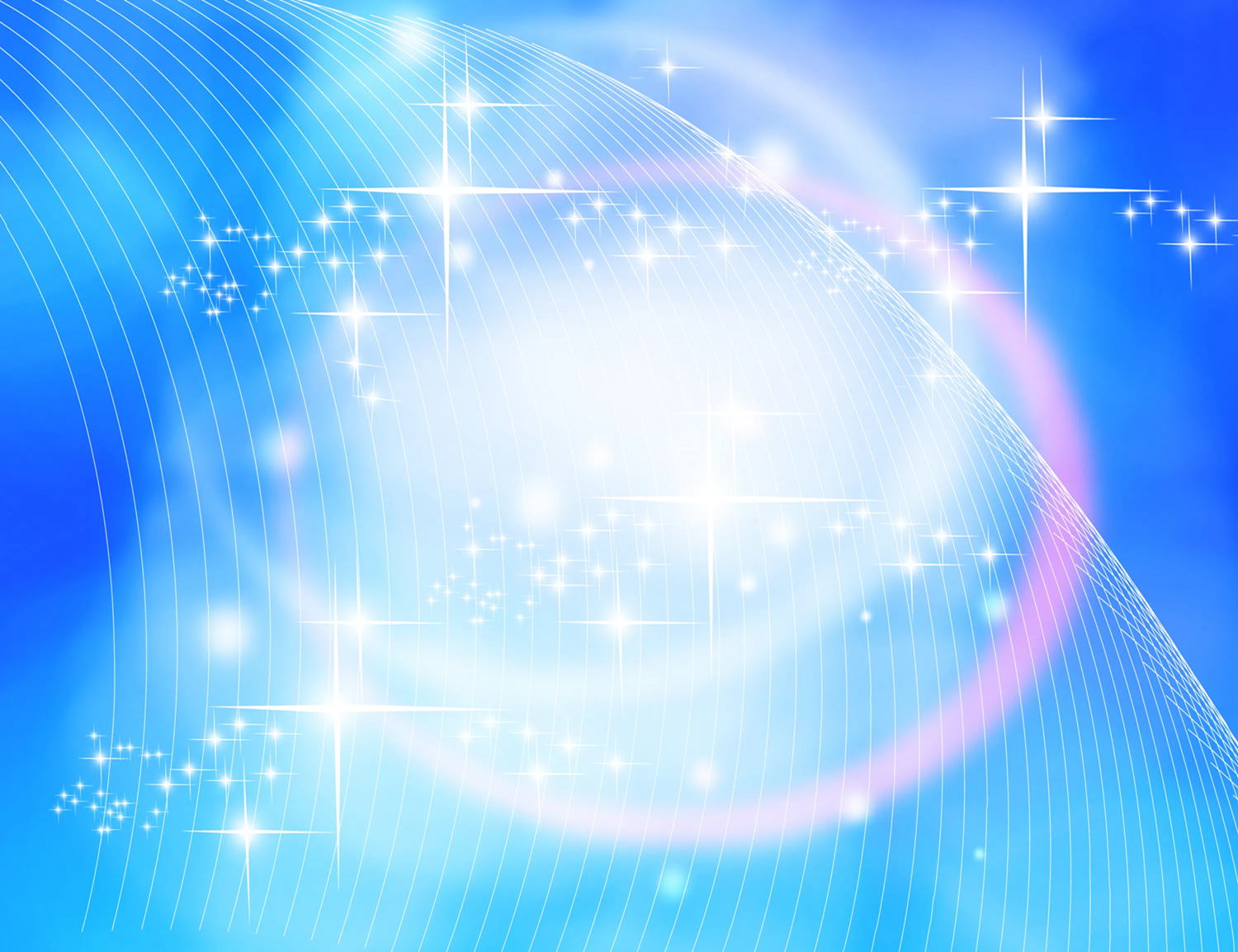 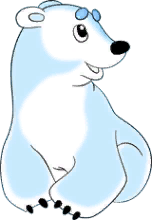 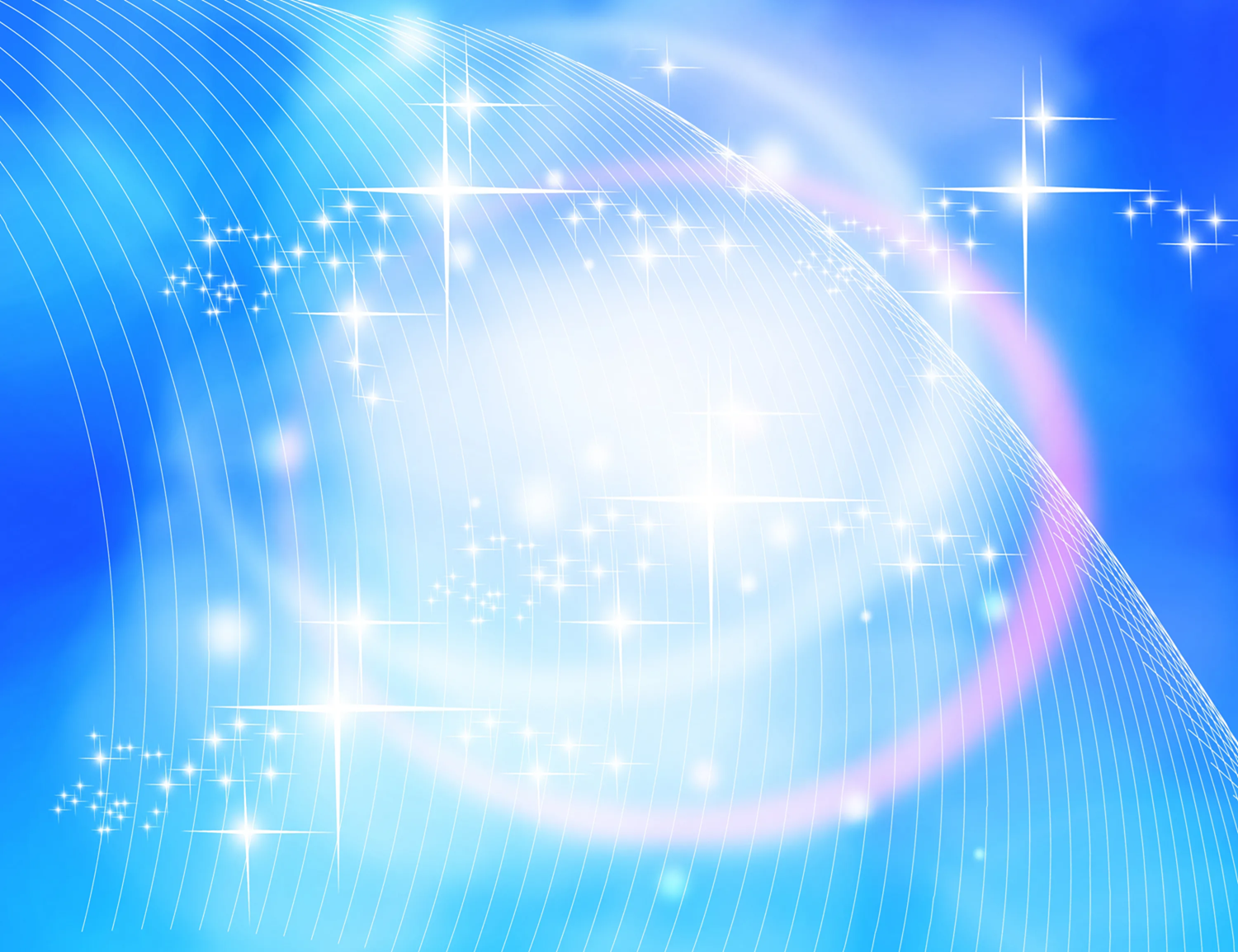 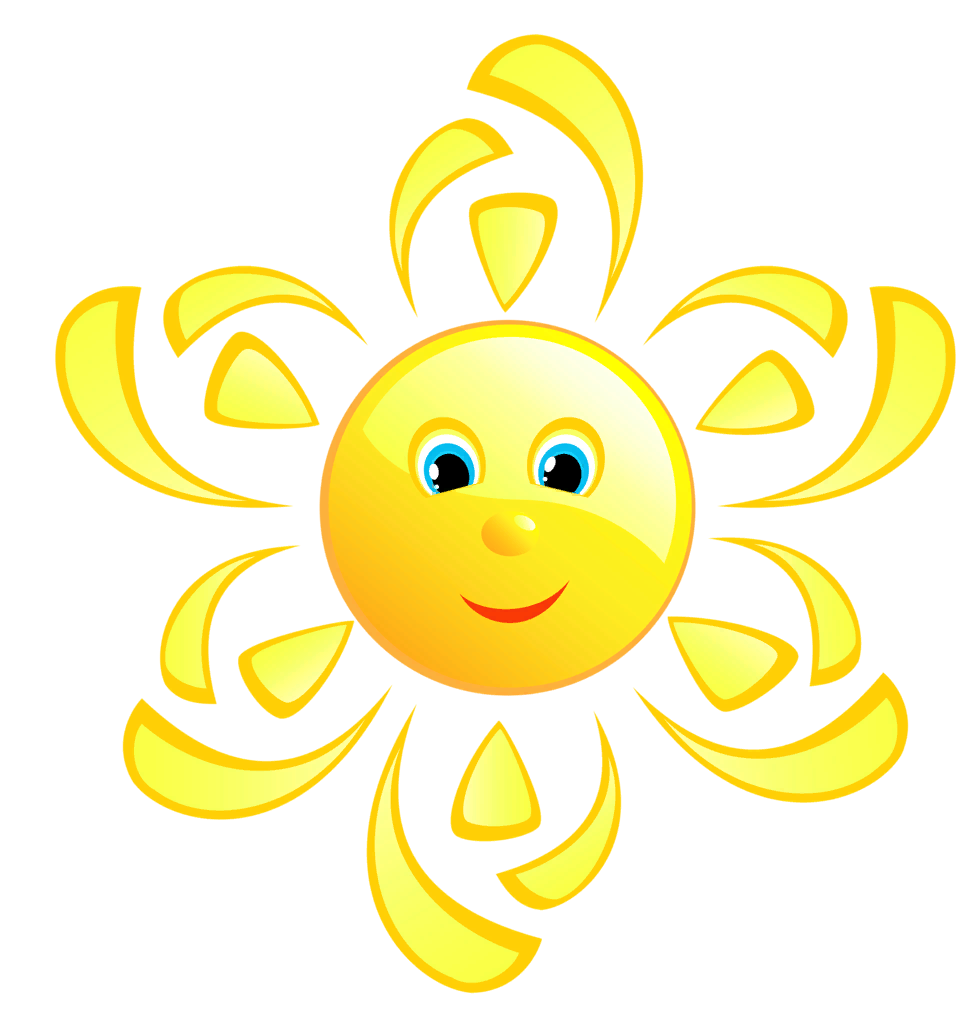 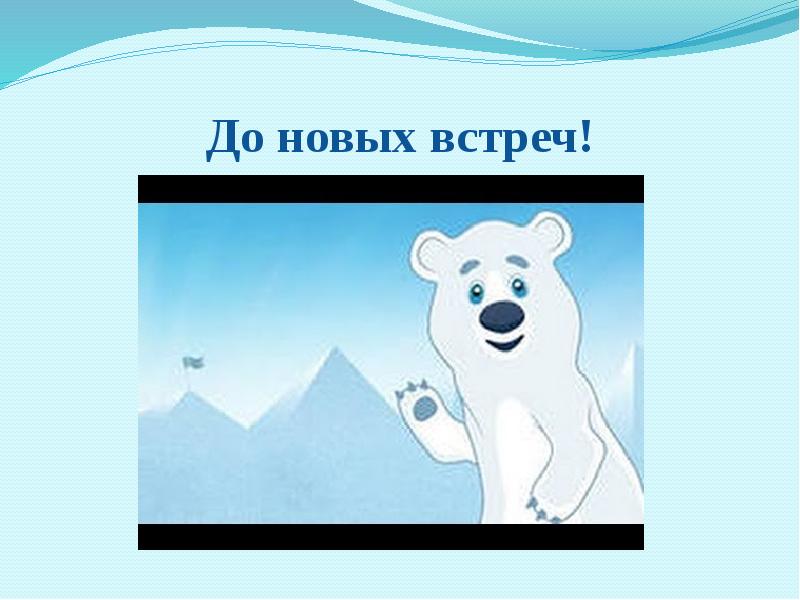